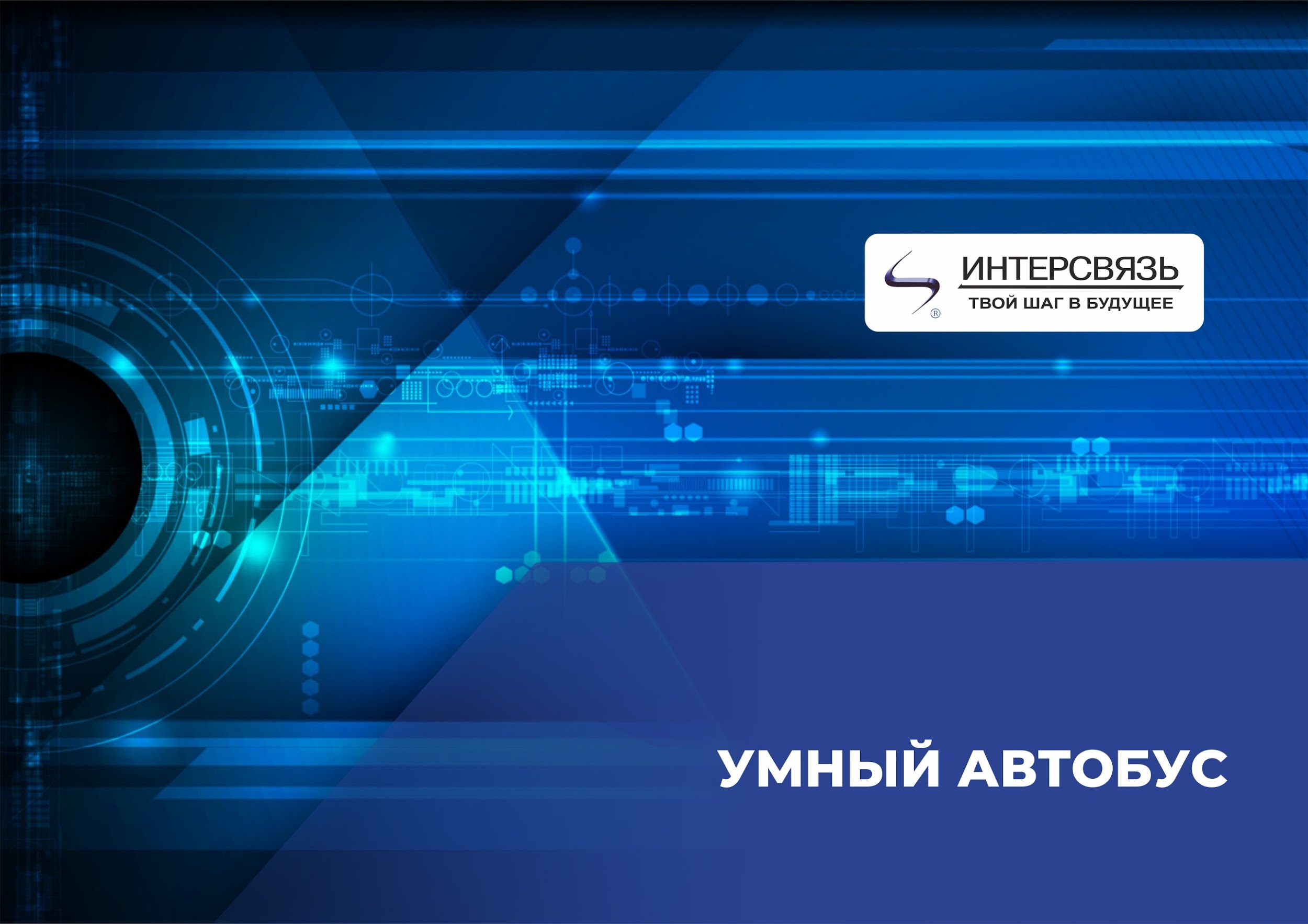 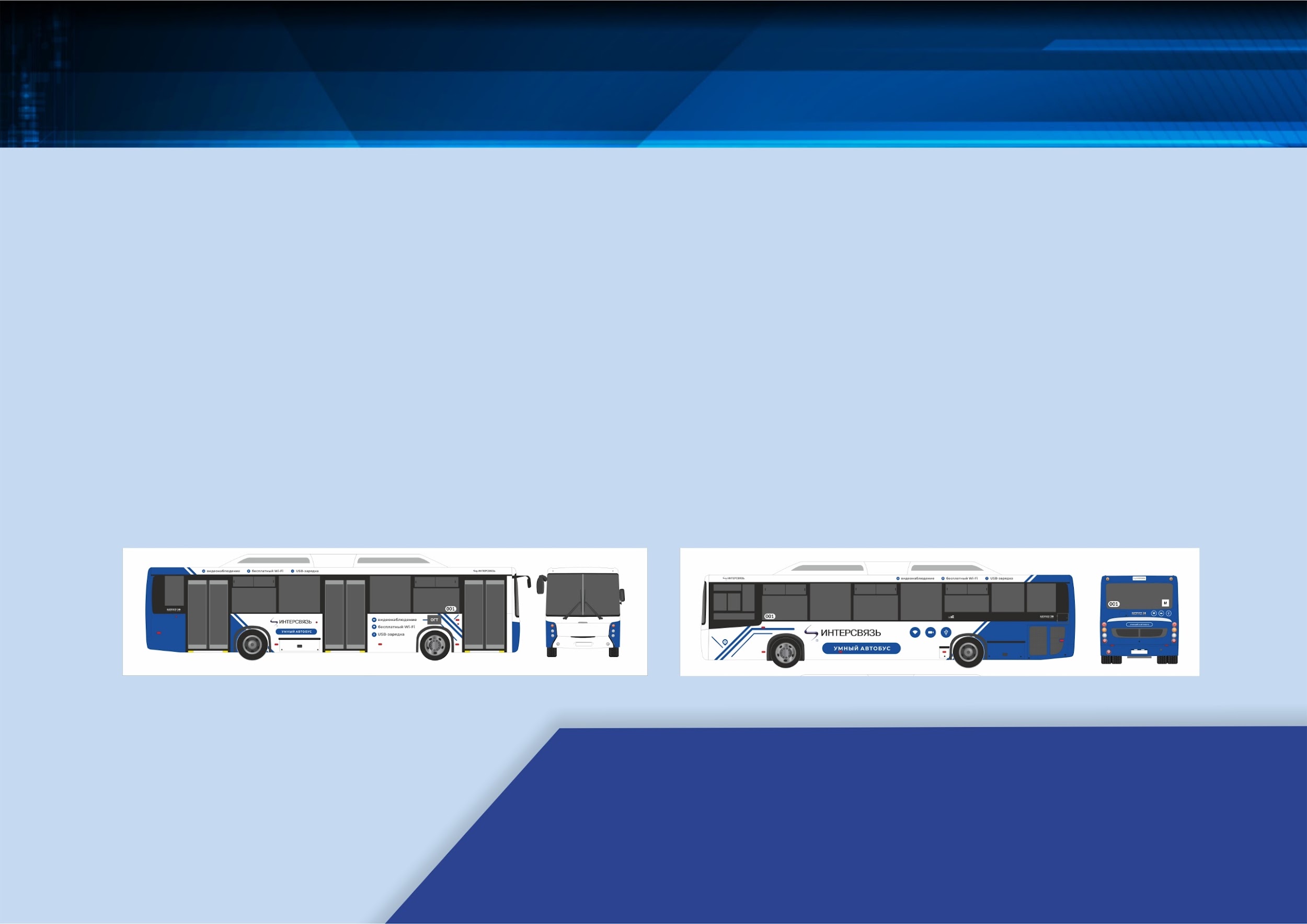 «Умный автобус» – 
система беспроводного видеонаблюдения 
за действиями водителя и учета входящих 
и выходящих пассажиров, сбор 
и хранение данных о пассажиропотоке.
ОПРЕДЕЛЕНИЕ
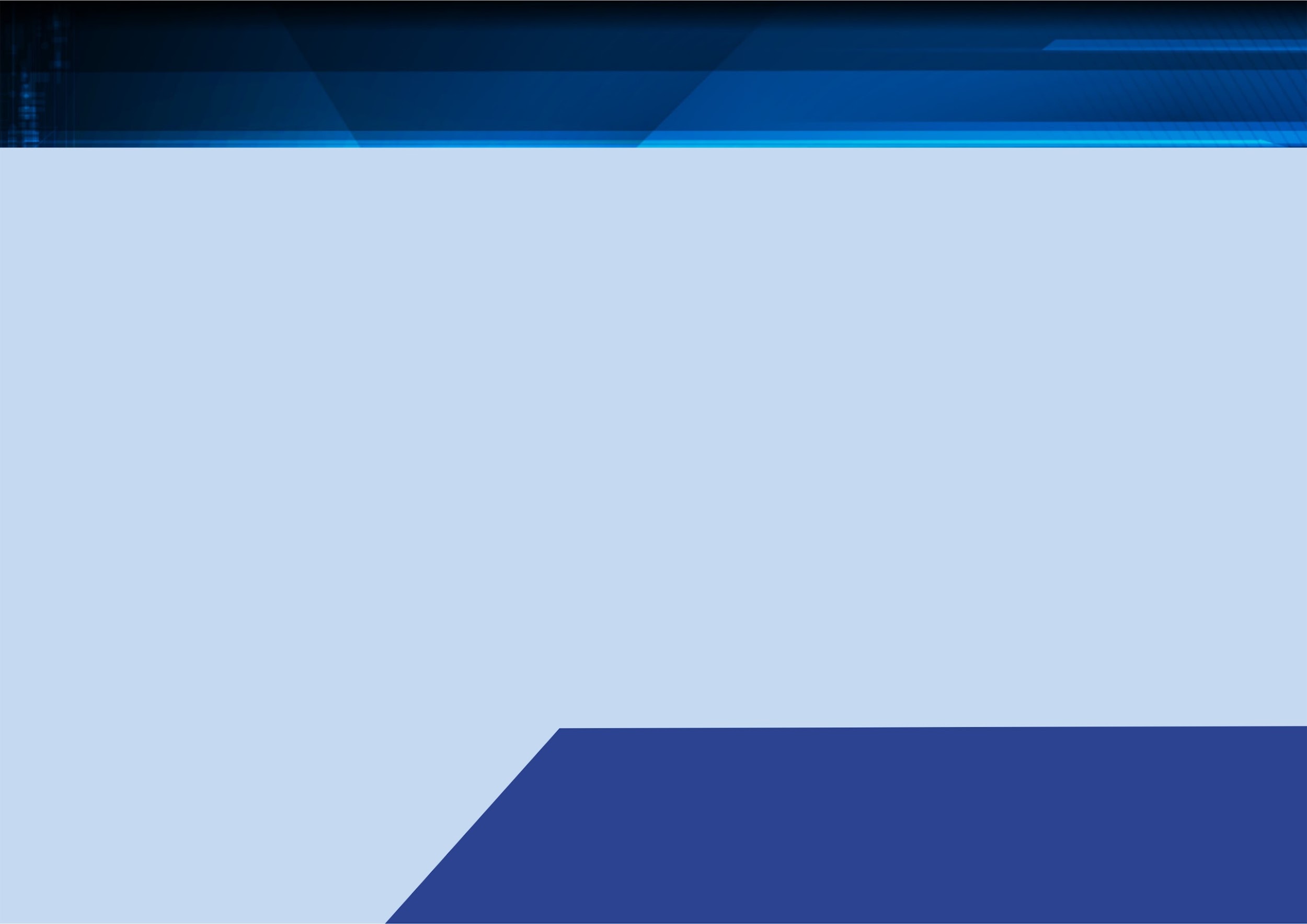 «Умный автобус» позволяет:

1. Вести видеонаблюдение за поведением водителя автобуса
и анализировать его (отвлекается ли от дороги, засыпает и т.д.).

2. Отслеживать геолокацию автобуса и скорость его движения.

3. Подсчитывать число входящих и выходящих пассажиров 
в реальном времени с точностью 97%.

4. Сохранять и обрабатывать полученные данные 
по пассажиропотоку для дальнейшего анализа.
ПРИНЦИП РАБОТЫ
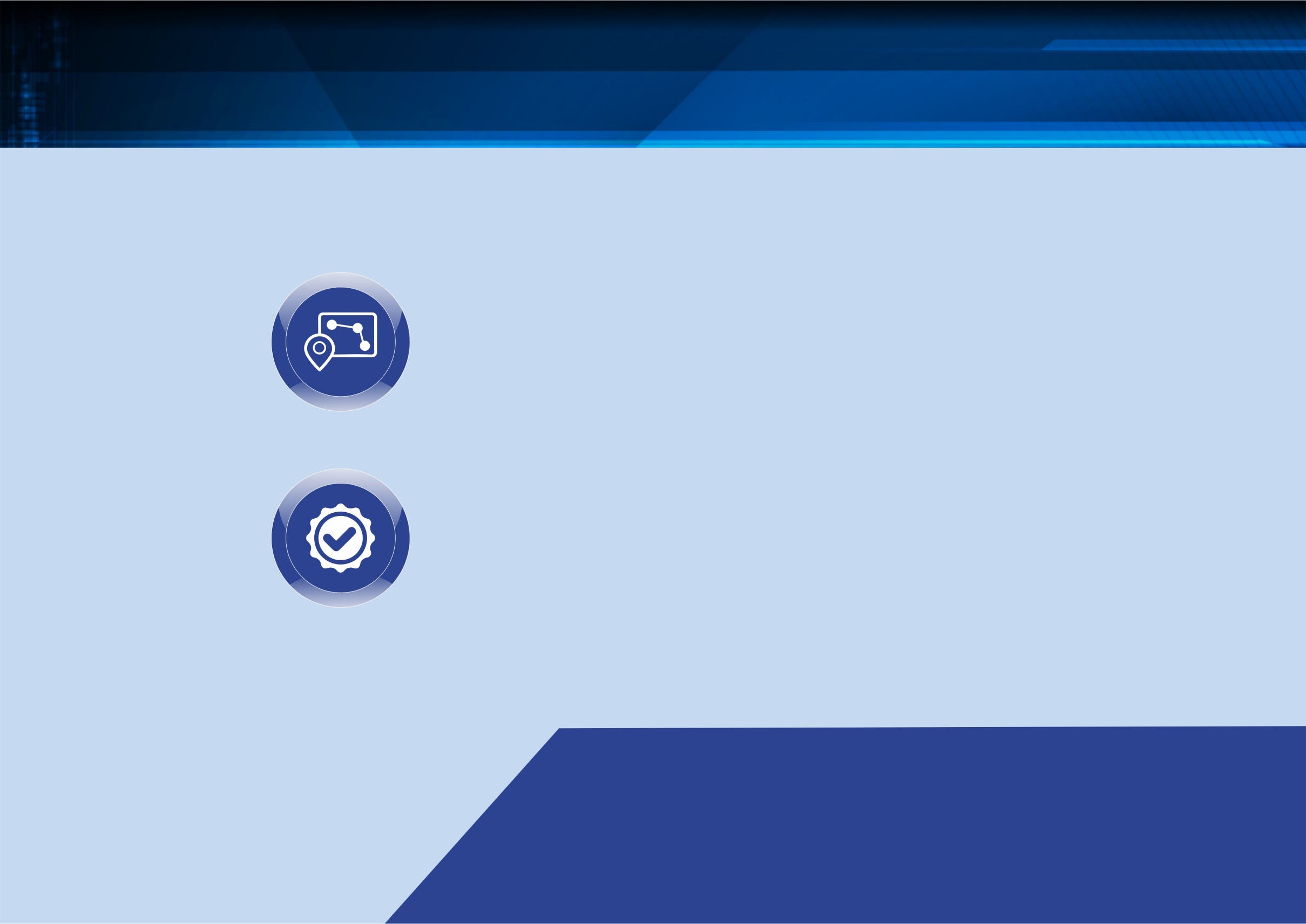 Повышение эффективности планирования
маршрутной сети и расписания движения 
транспорта.



Усиление контроля качества обслуживания 
населения.
ПРЕИМУЩЕСТВА ПРОЕКТА
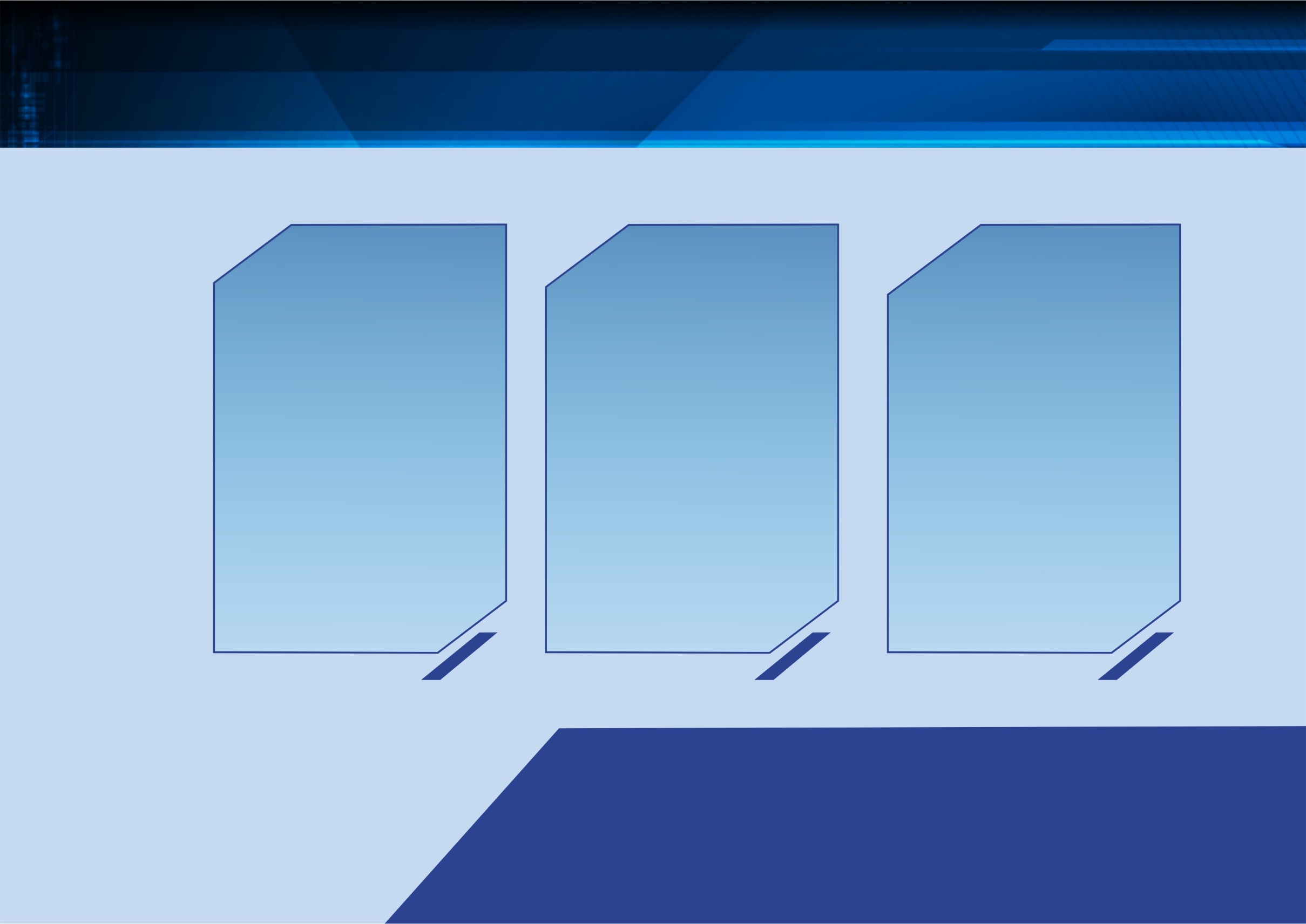 Упрощение расследований происшествий 
на транспорте благодаря наличию видеозаписей.
Возможность 
считать 
пассажиропотоки
Планирование маршрутной сети.
ДОСТИГНУТЫЙ ЭФФЕКТ
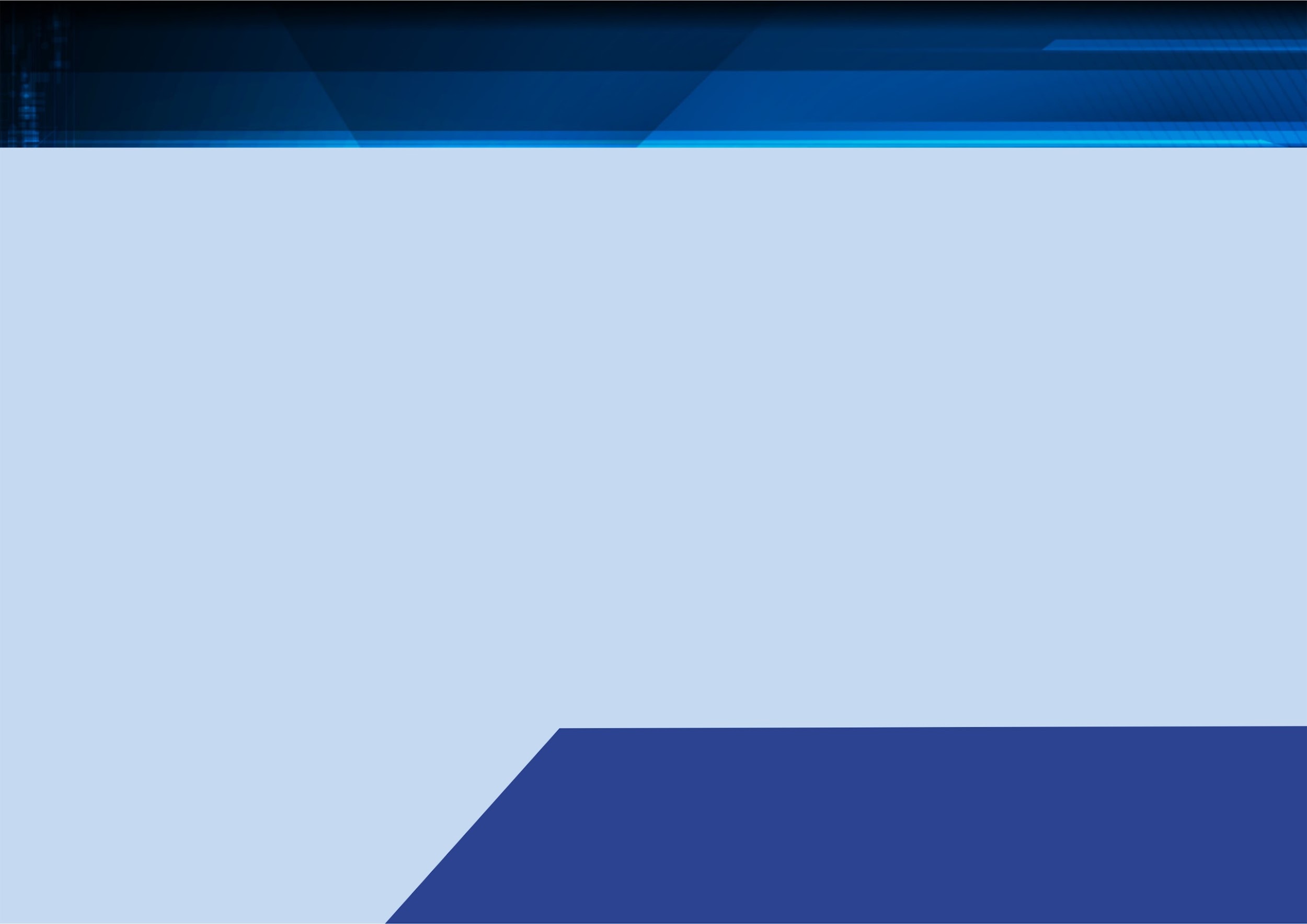 Сбор событий с видеокамер в специализированную базу данных и отображение в специальном интерфейсе в виде графиков 
и показателей.
ИСПОЛЬЗУЕМЫЕ ТЕХНОЛОГИИ
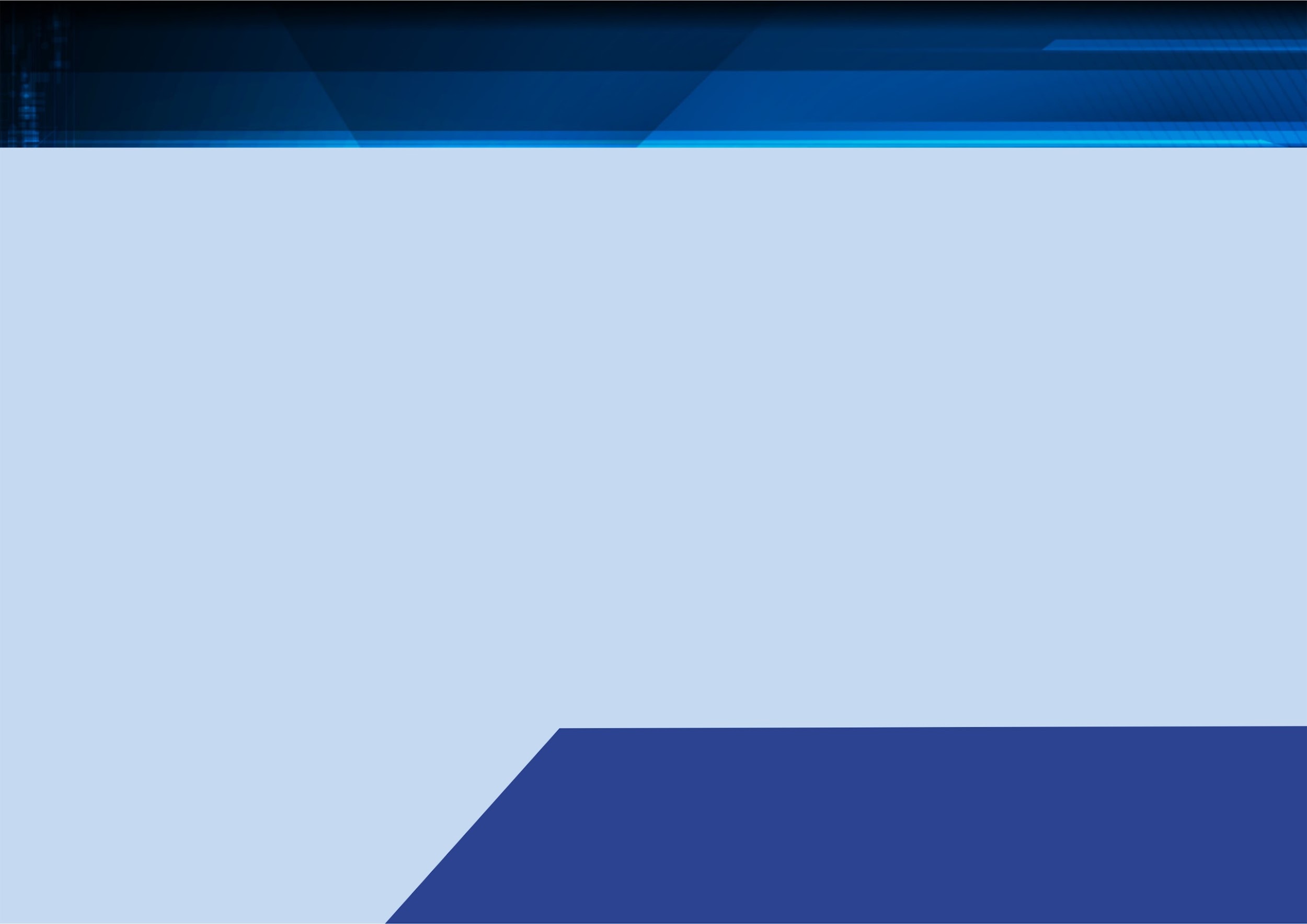 Пассажирский автобус любого размера

Источник питания 12/24В постоянного тока

Высота дверных проемов не ниже 220 см
ТЕХНИЧЕСКИЕ ТРЕБОВАНИЯ